Chapter : 4
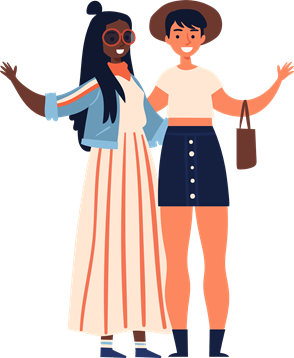 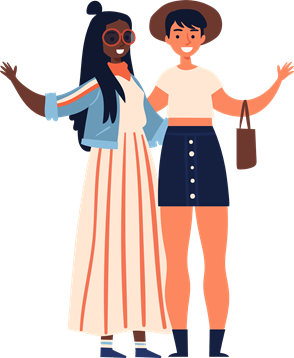 Cultural Dynamics in Assessing Global Marketing
ORIGINS OF CULTURE
Geography 
Geography is the study of places and the relationships between people and their environments. Geographers explore both the physical properties of Earth's surface and the human societies spread across it.
 History: Cultural history brings to life a past time and place. In this search, cultural historians study beliefs and ideas, much as intellectual historians do. In addition to the writings of intellectual elites, they consider the notions (sometimes unwritten) of the less privileged and less educated. People follow philosophies of great leaders like Gandhi, Shekh Mujib,Mandela etc.
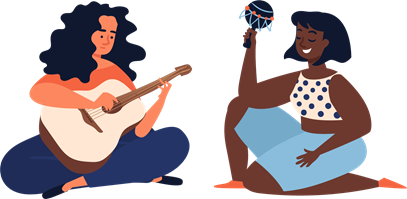 [Speaker Notes: Insert a map of your country.]
Technology: Technology has a crucial impact on fundamental aspects of all our cultures including language, art, mobility, education and religion. Culture of a community acts as a standard for perceiving, judging and evaluating the technology. 
As technology affects all the components of culture, it determines the direction of cultural development. To occupy the larger cultural dimension, technology should be in harmony with social and cultural conditions of community else there exists a friction between technological development and preservation of cultural values. 
 The political and economic systems:
Three approaches to governance competed for world dominance:
a. Fascism b. Communism c. Democracy/Free Enterprise d. Islamic Law
ORIGINS OF CULTURE
Social Institutions.
Family
 Favoritism of boys in some cultures .

Religion : a set of beliefs concerning the cause, nature, and purpose of the universe, especially when considered as the creation of a superhuman agency or agencies, usually involving devotional and ritual observances, and often containing a moral code governing the conduct of human affairs

School
No country has been successful economically with less than 50% literacy.

Corporations 
 Most innovations are introduced to societies by companies.(Plastic, Agricultural industry)
[Speaker Notes: Insert a picture of one of the geographic features of your country.]
ORIGINS OF CULTURE
The media :
	• Media(social and digital) time has replaced family time. Learning about other cultures through the media can create some stereotypes which can be negative at times. The media plays an important role in educating the people and making them familiar with some cultures so as to avoid stereotypes(labels). Examples of stereotypes that have been created by the media include portraying Muslims as terrorists and Africans as illiterates. The mass media has got a large audience that gives a lot of power to influence many societal issues. The media advocates for social concerns and enables communication and exchange of positive cultural values among different societies

Government:
	 • Government is the most powerful influence on culture as it carries the power to affect our culture and behavior through laws, regulations, grants and tax credits. The public schools are guiding the morals,attitudes,knowledge and decision making of eighty percent of students. Governments try to influence the thinking and behaviors of adult citizens.
[Speaker Notes: Insert a picture illustrating a season in your country.]
Elements of culture
Previously culture was defined by listing its 5 elements: 

1.Values    2. Rituals    3.Symbols    4.Biliefs    5. Thought processes.
 International marketers must design products distributions systems and promotion programs with due consideration of each of the five.
1.Cultural values :
	• Individualism/Collectivism Index 
	• Power Distance Index 
	• Uncertainty Avoidance Index
Exhibit 4.6Hofstede’s indexes, Language  and linguistic Distance
IDV : Individualism Index.
PDI means : Power distance index 
UAI: Uncertainty Avoided index
2. Rituals : 
Ritual is defined as something that is characteristic of a rite, practice or observation, particularly of a religion. Or the established form for a ceremony. An example of ritual is the recitation of traditional vows in a Catholic wedding ceremony.
A. Cultural Rituals: Coming of age rituals, Birth rituals, Weddings, Holidays(giving gifts on Christmas is a holiday ritual. So is shooting off fireworks on the Fourth of July.)
B. Family Rituals: A special trip, Birthday celebrations, game night.
C. Every day rituals: Prayer, family dinner.

3.Symbols: A mark or character used as a conventional representation of an object, function, or process, e.g. the letter or letters standing for a chemical element or a character in musical notation.
Language : Language is a method of human communication, either spoken or written, consisting of the use of words in a structured and conventional way. In different countries same things known as different name.
The people on earth use more than 3000 languages. Because few of us can learn more than one and two other languages well, problems of miscommunication are bound to occur in international communication.

Example: 
a. Asian people prefer indirect approach in writing where American people prefer direct approach which is regarded as rude by the Asian.

b. British prefers an approach that we would regard as blunt and rough. They would regard our goodwill strategies as insincere and evasive/indirect.

c. In online communication, U.S users are much broader than Chinese and South Korean counterparts. Asians are reluctant to talk to strangers and hesitant to offer comments during online communication.
Aesthetics as symbols
To Aesthetes we can find out cultural and national ident of particular country. Aesthetic means the pleasant, positive or artful appearance of a person or a thing.
Symbolling meaning of cultural like color , standard of beauty can be understand throw the intensive aesthetics value. It make marketing values ineffective. Product to advertisement is the sign of packaging must be aesthetics planning for that particular country.
A picture is worth a thousand words. But, of course, so can a dance or a song as we acquired our culture, we learned the meaning of this wonderful symbolic system represent in its aesthetes, That is, its arts ,folklore, music ,drama, Dance ,Dress ,and cosmetics. Customer everywhere respond to images ,myths, and metaphors, that help them define there personal and national identities and relationship with in a context of culture and product benefits.
Beliefs
1) Muslims shouldn't go to any temple or pagoda
2) Muslims shouldn't attend any festivals of other religions
3) Women in periods shouldn't enter any temples or celebrate any holy festivals.
4) Hindus shouldn't eat beefs.
Thought Processes
Thought process describe the rate of thoughts. How people flow and  connected.it is about the degree in which, ways of thinking vary across cultures.
Moral judgments and behaviors are highly sensitive to culture. The understanding and construction of the exact same moral issues can vary substantially across individuals who come from different cultural backgrounds or possess different levels of multicultural experiences.
Culture grows out of environment. People living in or near desert will think of water and water-use differently than people living on a river bank. A group in the far north will value fire and a cooking pot more than folks living in fertile tropical area where ready to eat food is almost always at hand.
A person’s cultural background will have an impact on their religious views, their sense of artistic aesthetics, their choice of partners, their language, which is a whole library of social thought of its own, all packed into the structure and heritage of that particular language’s pedigree and lineage. Culture impacts how people feel about many of the things they experience, how they view other cultures, what foods they prefer, the list is endless.
Cultural change
Society strives its continuity and existence according to the environmental conditions of its surrounding. People have been descending down from generation to generation with the addition of new ideas and objects. This dynamic process of society enhances culture with refreshment and for every generation a new culture than for the previous. A stagnant society is dead but there is none today how so primitive it may be. Technological developments and social changes in the form of ‘evolution’ and ‘progress’ of any rate exist there as the adjustment factors change them according to the environmental conditions. Hence the societies and cultures are undergoing changes with a continued process.
1.Cultural Borrowing
The definition of cultural borrowing is taking ideas and practices from another culture, ethic group or religion. It is a responsible effort to learn from others cultural ways in the quest for better solutions to a society’s particular problem. 
Example: Food habit, dress pattern,some Buddhist concepts, Christmas traditions practiced in another country also.
i. Taking tea by the Asians
ii. Wearing shirt and pants.
iii. Different western dresses.
2. Similarities: An illution

The similar-but-different aspect of culture create illusions of similarity that usually do not exist. Languages are based on concepts, experience and views of  the particular cultures that developed them. Thus even a word that seems the same in two languages may have different meaning.

Example: 
i. In America bathroom refers to a toilet and in England bathroom means a place to take a tub bath but both nation speaks English.

ii. In Bangladesh We call  our civil force POLICE. But in Mexico they are known as POLICIA.

iii. In USA they call Cookies but UK are call Biscuits .

iv. Bacardi developed and launched a fruity drink, calling it Pavian. In German it means Baboon.

v. "Business couldn't be better" means business is very good. but the other culture think "business is bad".

vi. Chinese "Yes" often means "I am listening" which may create conflict with the conversation of another culture.
3. Planned and Unplanned change:
Obviously not all marketing efforts require change in order to be accepted. However, when marketing programs depend in cultural change to be successful a company may decide to lave acceptance to a strategy of unplanned change – that is introduce a product and hope for the best. Or a company may employ a strategy of planned change that is, deliberately set out to change those aspects of the culture offering resistance to predetermined marketing goals.
Planned Change: Planned change is something you choose, such as implementing a new strategic direction or a system reorganization. Planned Change is done when there need a change for profit or need.
The first step in bringing about planned change in society is to determine which cultural factors conflict with an innovation, thus creating resistance to its acceptance. The next step is an effort to change those factors from obstacles to acceptance in the stimulants for change.
Marketers have two options when introducing an innovation to a culture: They can wait, or they can cause change. The former requires hopeful waiting for eventual cultural changes that prove their innovations of value to the culture; the latter involves introducing an idea or product and deliberately setting about to overcome resistance and to cause change that accelerates the rate of acceptance.
If a strategy of planned change is implemented, the marketer has responsibility to determine the consequences of such action.
Example: Digital Bangladesh, DIU smart city.
Unplanned Changed: Unplanned changed happened when they didn’t want to change it by their willing. But they have to change it to save the company.
Examples:
1. consider how the Japanese diet has changed since the introduction of milk and bread soon after World War II.
2. Most Japanese who were predominantly fish eaters, have increased their intake animal fat and protein to the point that fat and protein now exceed vegetables intake. 
3. many McDonald’s hamburgers are likely to be eaten in Japan as the traditional rice ball wrapped in edible seaweed, and American hamburgers are replacing many traditional Japanese foods.
4. The Westernized diet has caused many Japanese to become over weight. To counter this, the Japanese are buying low calorie, low fat foods to help shed excess weight and are flocking to health clubs. All this began when US occupation forces introduced bread, milk and steak to Japanese culture. The effect on the Japanese was unintentional but nevertheless change occurred. 
5.  Burger King purchased Japan’s homegrown Morinaga Love restaurant chain, home of the salmon burger – a patty of salmon meat, a slice of cheese and a layer of dried seaweed, spread with mayonnaise and stuck between two cakes of sticky Japanese rice pressed into the shape of a bun – an eggplant burger, and other treats. The chain was converted and sells Whoppers instead of the salmon rice burgers.
Resistance to change
A characteristic of human culture is that change occurs. People's habits,tastes,styles,behavior and values are not constant but are continually changing. But this gradual cultural growth does not occur without some resistance, new methods, ideas and products are held to be suspected before they are accepted.

Example: Birth control, Uber.
Time saving tendency.